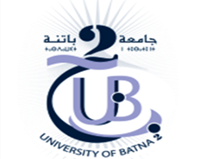 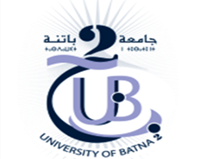 République Algérienne Démocratique et Populaire
Ministère de l'Enseignement Supérieur et de la Recherche Scientifique
Université Batna 2

Formation des enseignants 

Titre


   

 



Conférence présentée par :

Dr. BENZEROUAL Tarek


	                                               



Année universitaire: 2024
Introduction à l’enseignement à distance (E.A.D)
Plan de la conférence
Introduction
1.Définitions
2.Qu’est-ce que l’enseignement à distance
3.Types courants de l’enseignement à distance 
3.1La visioconférence
3.2L’apprentissage synchrone
3.3L’apprentissage asynchrone
3.4Les cours en ligne à temps ouvert
3.5Les cours en ligne à durée fixe
3.6L’apprentissage mixte / hybride
4.Les avantages de l’enseignement à distance
4.1Plus de flexibilité
4.2Adapté à tous les rythmes
4.3Pratique
5.Les inconvénients de l’enseignement à distance
5.1Moins d’interaction
5.2Problème de santé
5.3Moins d’engagement
Conclusion
Introduction
Comment se former et acquérir de nouvelles compétences quand on n’a pas le temps ou la possibilité de se déplacer ?
L'e-learning est en effet une excellente solution pour se former à distance, surtout lorsque le temps ou la possibilité de se déplacer font défaut. Les formations en ligne offrent une grande flexibilité et accessibilité. On peut trouver une variété de formations dans divers domaines tels que l'informatique, le management, les langues, le marketing, etc.
Suite
Les formations en ligne se présentent sous forme de cours interactifs, vidéos, exercices pratiques, quiz, forums de discussion etc.

En optant pour l'e-learning, il est possible de se former à son propre rythme, en conciliant travail, vie personnelle et apprentissage. C'est une solution pratique et efficace pour développer de nouvelles compétences et rester compétitif sur le marché du travail.
1. Définitions
L’enseignement à distance est en plein essor grâce à la puissance d’internet. Avec l’aide de la technologie, les étudiants peuvent apprendre de chez eux ou même en déplacement. En effet, l’enseignement à distance existe depuis des siècles, mais il n’est devenu populaire que récemment, de nombreuses personnes optant pour des cours et des ateliers en ligne.
1. Définitions
L’enseignement à distance est un type d’enseignement que les étudiants peuvent suivre sans avoir à se trouver physiquement au même endroit que l’instructeur. Avec une variété de types de cours à choisir, il y a une augmentation des options d’éducation. (Jaillet A., 2004)
En plus, l’enseignement à distance peut se faire de différentes manières, en utilisant des cours en ligne, des cours audio, des cours vidéo, des formats d’apprentissage hybrides ou mixtes.
1. Définitions
L’enseignement à distance, également appelé formation à distance, enseignement en ligne ou e-learning, renvoie à une modalité d’enseignement qui permet à une personne d’apprendre de façon relativement autonome, avec des contraintes minimales d’horaire et de déplacement, et avec le soutien à distance de personnes-ressources.
En plus, l’apprentissage à distance est accessible où que l’on se trouve, en présence des autres participants ou non. L’éducation à distance s’est toujours développée en fonction des innovations technologiques.
2. qu’est-ce que l’E.A.D?
L’enseignement à distance est une forme d’enseignement qui permet aux étudiants d’apprendre sans avoir à être physiquement présents dans la salle de cours. Il est principalement utilisé par les étudiants qui étudient à l’étranger ou ceux qui n’ont pas les moyens de payer les frais de voyage et de scolarité.
2. Qu’est-ce que l’E.A.D ?
Historiquement, l’enseignement à distance comprend des cours par correspondance. Dans les années 1800, les cours par correspondance étaient un moyen populaire pour les gens d’apprendre une nouvelle compétence ou un nouveau sujet.
Actuellement, l’enseignement à distance est principalement dispensé en ligne à l’aide de technologies telles que des webinaires, des téléconférences, des podcasts et des conférences vidéo.
3. Types courants de l’E.A.D
Les options d’enseignement/ d’apprentissage en ligne sont souvent un bon moyen d’acquérir une nouvelle compétence, mais il existe de nombreuses autres options que vous devriez également envisager.
3.1 la visioconférence
La visioconférence est un moyen courant pour les enseignants d’interagir directement avec les étudiants pendant les cours en direct. Par exemple, un enseignant peut utiliser cette technologie pour voir le travail de l’étudiant et poser des questions ou fournir des commentaires en temps réel. Les enseignants peuvent également obtenir des réponses immédiates des étudiants sur leurs progrès et leurs besoins.
3.1 la visioconférence
Ce type de visioconférence présente également de nombreux avantages pour les enseignants, tels que le fait de ne pas avoir à se soucier de la planification du temps de classe ou de la création de matériel de classe.
3.2 l’apprentissage synchrone
L’apprentissage synchrone est une forme d’apprentissage qui se produit lorsque tous les étudiants apprennent en même temps, mais l’enseignant se trouve à un autre endroit. C’est un excellent moyen de créer un environnement de classe plus engageant et interactif, car il offre davantage d’opportunités, d’interaction et de collaboration entre étudiants.
3.2 L’apprentissage synchrone
L’apprentissage synchrone devient de plus en plus populaire dans les écoles avec ses avantages potentiels. Il aide les étudiants à apprendre de manière plus engageante et crée un environnement de classe interactif.
Cette méthode d’enseignement et d’apprentissage implique la visioconférence ou la téléconférence qui connecte numériquement les enseignants. C’est ce qu’on appelle aussi « enseigner sur le moment » et « apprendre sur le moment ».
3.3 apprentissage asynchrone
L’apprentissage asynchrone est un format moins connecté, mais aussi moins contraint. Dans l’apprentissage asynchrone, les étudiants assument les rôles d’apprenants et d’enseignants. 
Les enseignants sont uniquement responsables de fournir le contenu, tandis que les étudiants sont responsables de l’organisation de leur propre processus d’apprentissage.
3.3 Apprentissage asynchrone
Les étudiants reçoivent un devoir avec une tâche d’apprentissage, qu’ils doivent terminer de manière asynchrone. 
On accomplit la tâche en lisant le texte, en regardant la vidéo ou en effectuant les activités interactives fournies. Une fois qu’ils ont terminé toutes les tâches, ils soumettent leur travail pour être évalué par l’enseignant.
3.3 Apprentissage asynchrone
Le principal avantage de ce format est qu’il permet aux étudiants d’apprendre à leur propre rythme et d’une manière avec laquelle ils se sentent à l’aise.
 L’apprentissage asynchrone est également plus rentable que l’enseignement traditionnel en classe, car il ne nécessite pas d’espace physique ou de personnel spécialisé pour le faire fonctionner.
3.4 les cours en ligne à temps ouvert
Les cours en ligne à temps ouvert offrent en effet aux étudiants la possibilité d'apprendre à leur rythme, en s'adaptant à leur emploi du temps chargé. Cette approche leur permet de se concentrer sur les tâches nécessaires pour réussir. De plus, ils peuvent interagir avec d'autres étudiants suivant le même cours, ce qui favorise la création d'une communauté et contribue à leur développement intellectuel.
Les cours en ligne à temps ouvert offrent encore une autre couche de flexibilité aux étudiants qui souhaitent en profiter.
3.5 les cours en ligne a durée fixe
Les cours en ligne à durée fixe sont un type de cours synchrone qui oblige les utilisateurs en ligne à se rendre tous au même endroit et à terminer leur travail en même temps. Ce type de cours est une alternative aux cours asynchrones, qui obligent les étudiants à terminer leur travail à des moments différents.
3.6 l’apprentissage mixte
L'apprentissage mixte ou l'apprentissage hybride est en effet une approche spécifique où les étudiants suivent la même leçon en temps réel. Ce type d'apprentissage permet aux étudiants d'apprendre à leur propre rythme et selon leur style d'apprentissage. 

Il peut également réduire le temps nécessaire pour acquérir le contenu et les compétences.
3.6 l’apprentissage mixte
L’apprentissage mixte est une combinaison de séquences de formation en ligne et de formation en présentiel. C’est un moyen efficace pour toute formation, telles que les entreprises qui veulent former leurs employés avec simplicité.
4. Les avantages de l’E.A.D
Les avantages font de l'enseignement à distance une option attrayante pour de nombreux étudiants cherchant à acquérir de nouvelles compétences ou à poursuivre leur apprentissage.
Ainsi, l'enseignement à distance présente plusieurs avantages, notamment :
4.1 Plus de flexibilité
Les cours en ligne offrent une grande flexibilité aux personnes qui ont des emplois à temps plein. Ils permettent de s'adapter facilement à un emploi du temps chargé en donnant la liberté de choisir quand et où étudier. Cette flexibilité est particulièrement bénéfique pour ceux qui travaillent et souhaitent poursuivre leur formation sans avoir à se conformer à des horaires fixes.
4.1 Plus de flexibilité
En effet, avec les cours en ligne, il est possible d'apprendre en voyageant en bus, en voiture, en train ou en avion, ce qui n'est pas envisageable avec l'enseignement traditionnel en présentiel. Ainsi, les cours en ligne offrent la possibilité de gérer son temps d'apprentissage de manière autonome.
4.2 ADAPTE A TOUS LES RYTHMES
Chaque apprenant travaille à son propre rythme. Dans le cas où il serait plus rapide que les autres, il n’y a aucunement besoin de les attendre. L’inverse est également vrai : s’il est lent, il peut prendre son temps sans gêner qui que ce soit. Les formations peuvent également être façonnées sur mesure en fonction du niveau d’apprentissage.
4.3 Pratique
L'enseignement à distance offre la possibilité de suivre une formation de manière asynchrone, ce qui signifie que les apprenants ne sont pas contraints par des horaires fixes ou des lieux spécifiques comme c'est le cas avec l'enseignement en présentiel. En effet, il n'est plus nécessaire de se rendre physiquement dans des établissements scolaires pour étudier. Ainsi, on a la liberté de se former où et quand on le souhaite, pourvu qu'on ait une connexion et un appareil tel qu'un ordinateur portable, une tablette ou un smartphone.
4.3 pratique
Le e-learning permet à des apprenants qui veulent rester chez eux, par exemple pour des raisons familiales, de mettre à profit leur temps libre pour continuer d’apprendre et d’évoluer au niveau professionnel. Avec l’enseignement à distance, il est inutile de se déplacer ou de demander à un professeur de venir à domicile, les cours auront la particularité d’être effectués en ligne.
4.3 pratique
Le e-learning, lorsqu’il est bien conçu, repose désormais sur des supports ludiques et variés : 
vidéos, formats interactifs, podcasts, forums, questionnaires, diaporamas…
5. Les inconvénients de l’E.A.D5.1 moins d’interaction
L'enseignement en ligne permet un accès à distance à la salle de cours, offrant ainsi la flexibilité de choisir l'heure qui convient le mieux à l'apprenant. Cependant, ce mode d'apprentissage individuel peut parfois entraîner un sentiment d'isolement et de solitude. Heureusement, grâce aux avancées technologiques constantes, les apprenants ont la possibilité de s'engager plus activement avec les enseignants et les autres étudiants en utilisant des outils tels que la vidéoconférence, les réseaux sociaux et les forums de discussion.
5.2 problèmes de santé
Les apprenants qui suivent une formation en ligne passent énormément de temps sur leur ordinateur et d’autres appareils de ce type ; ce qui peut entraîner de la fatigue visuelle, la survenue de mauvaises postures ou d’autres problèmes physiques, qui peuvent affecter l’apprenant.
5.3 moins d’engagement
Les apprenants les plus jeunes sont souvent ceux qui rencontrent le plus de problèmes d’autodiscipline. Donc, ils seront moins motivés pour terminer leur formation en ligne, parce qu’il n’y a pas d’enseignant physiquement présent pour les motiver à étudier.
conclusion
L’enseignement à distance est une forme d’enseignement qui se déroule sur une longue période de temps avec l’aide de la technologie.
L’enseignement à distance existe depuis longtemps, mais ce n’est que récemment qu’il a connu un regain de popularité. La raison principale en est que les gens recherchent des occasions d’apprendre quelque chose de différent des écoles traditionnelles.
L’apprentissage à distance devient également plus abordable à mesure que le coût de la technologie diminue et que la vitesse d’Internet s’améliore.
Evaluation
A partir de votre modeste expérience en tant qu’enseignant, quel est l'apport de l'enseignement à distance par le biais des TIC par rapport à l'enseignement en présentiel ?
MERCI  DE
 
VOTRE
 
ATTENTION